1
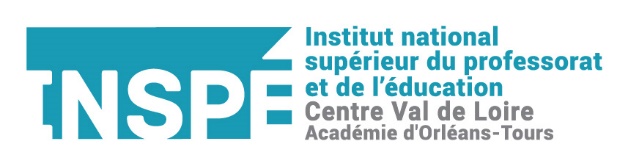 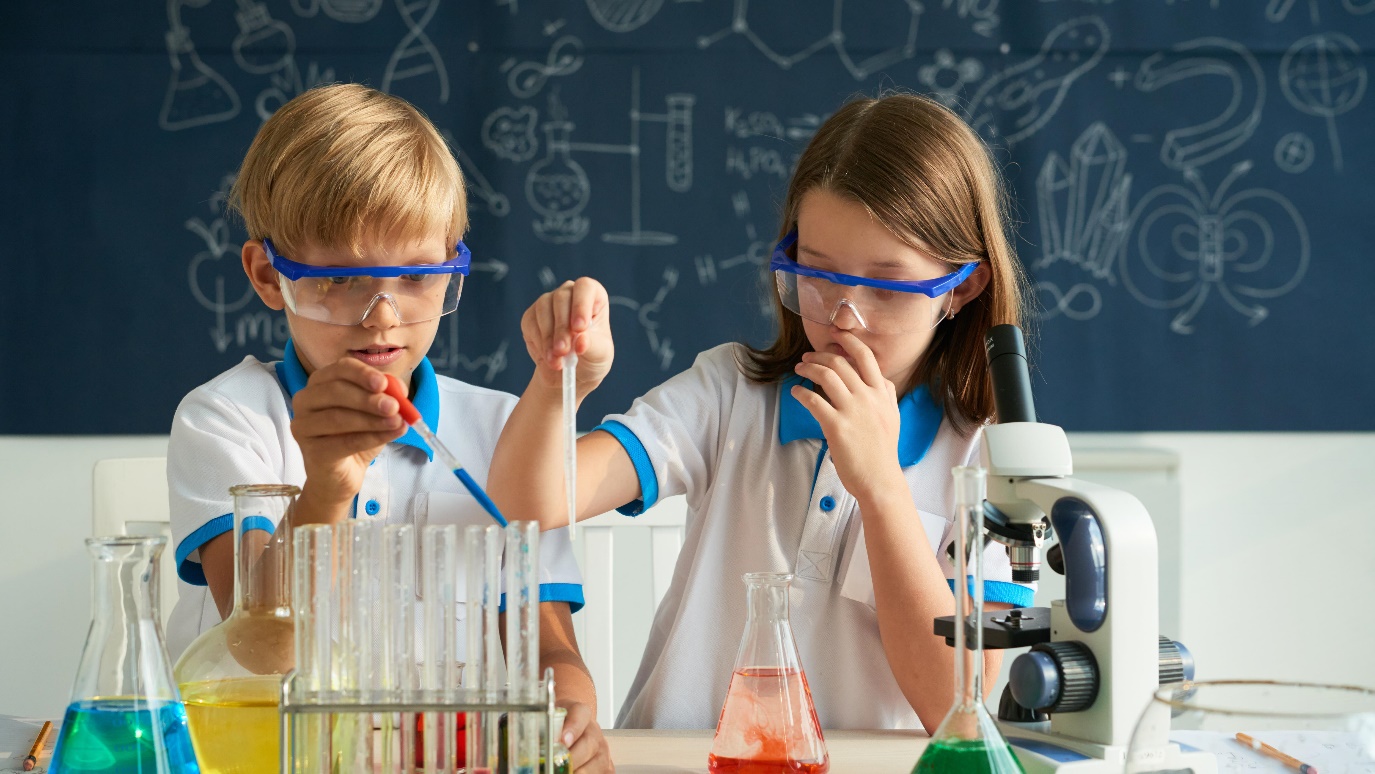 CM UE 1.1 EC5S. BOURgetINSPE Centre val de Loire
2
Quelle définition?
1
Comment l’enseigner?
3
LES    SCIENCES
Pourquoi l’enseigner dès l’école primaire?
2
1. La science: quelle définition?
3
« Ensemble cohérent de connaissances relatives à certaines catégories de faits, d’objets et de phénomènes obéissant à des lois et vérifiées par les méthodes expérimentales »
                                                   Larousse


« La démarche scientifique n'utilise pas le verbe croire; la science se contente de proposer des modèles explicatifs provisoires de la réalité; et elle est prête à les modifier dès qu'une information nouvelle apporte une contradiction. » 

Albert Jacquard
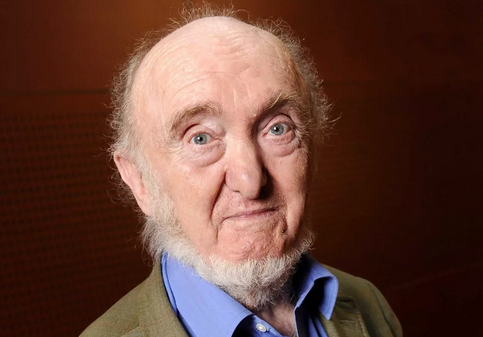 2. Pourquoi faire des sciences à l’école primaire?
4
Les sciences expérimentales à l’école
Cycle 1: explorer le monde
      À leur entrée à l’école maternelle, les enfants ont déjà des représentations qui leur permettent de prendre des repères dans leur vie quotidienne. Pour les aider à découvrir, organiser et comprendre le monde qui les entoure, l’enseignant propose des activités qui amènent les enfants à observer, formuler des interrogations plus rationnelles, construire des relations entre les phénomènes observés, prévoir des conséquences, identifier des caractéristiques susceptibles d’être catégorisées. Les enfants commencent à comprendre ce qui distingue le vivant du non-vivant; ils manipulent, fabriquent pour se familiariser avec les objets et la matière


Cycle 2: questionner le monde
             Dès l’école maternelle, les élèves explorent et observent le monde qui les entoure ; au cycle 2, ils vont apprendre à le questionner de manière plus précise, par une première démarche scientifique et réfléchie. 

Cycle 3: sciences et technologie
              L’organisation des apprentissages au cours des différents cycles de la scolarité obligatoire est pensée de manière à introduire de façon progressive des notions et des concepts pour laisser du temps à leur assimilation. Au cours du cycle 2, l’élève a exploré, observé, expérimenté, questionné le monde qui l’entoure. Au cycle 3, en revisitant les concepts déjà abordés, ils progressent dans la conceptualisation et s’initient à la modélisation …
5
Les programmes et les IO
6
Les programmes cycle 2
https://eduscol.education.fr/pid34139/cycle-2-ecole-elementaire.html 

Les programmes cycle 3
https://eduscol.education.fr/pid34150/cycle-3-ecole-elementaire-college.html

Les programmes cycle 4
https://eduscol.education.fr/90/j-enseigne-au-cycle-4


 Tout est sur EDUSCOL!! + les ressources d’accompagnement par discipline
7
Accompagnement des programmes

http://eduscol.education.fr/cid100354/copie-ressources-svt.html
Les programmes
8
Les objets
Le vivant
La matière
On explore en cycle 1 :        « explorer le monde »
On questionne en cycle 2  :   « questionner le monde »
On explique en cycle 3:       « sciences et technologie »
Les sciences en master
9
Semestre 1
Les thématiques:

-reproduction animale et végétale
-classification des etres vivants
-phénomènes géologiques
MCC : 1 CT de 2h
Semestre 2
Les thématiques:

-les besoins des végétaux
-les écosystèmes 
-l’alimentation humaine
3.Comment faire des sciences à l’école élémentaire?
10
Démarche d’investigation en cycle 2:les mouvements corporels
compétences
Exemples d’activités
11
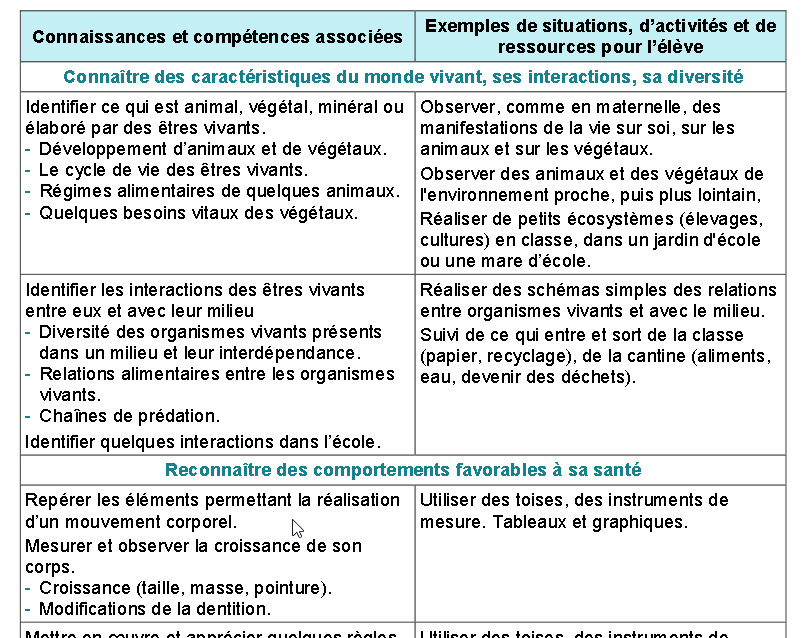 connaissances
BO n°31,
30 juillet 2020
12
https://cache.media.eduscol.education.fr/file/Le_monde_du_vivant/01/1/RA16_C2_QMON_1_inscrire_comment_reconnaitre_le_monde_vivant_N.D_555011.pdf
Le mouvement
13
Ce que vous savez!!!

Activité 1: dessiner votre bras en indiquant les différents éléments qui permettent son mouvement.
Conceptions initiales: définition
14
Ensemble d’idées coordonnées et d’images cohérentes explicatives, utilisées par les apprenants pour raisonner face à des situations. 


                Une conception est un modèle explicatif du monde qui s’est construit par les différentes expériences des apprenants
Le mouvement : les connaissances
15
Les articulations
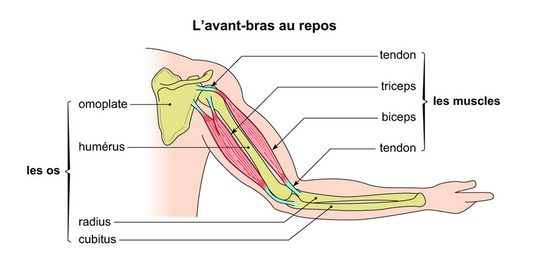 16
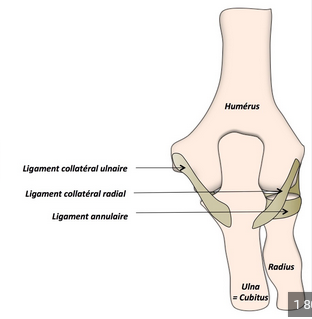 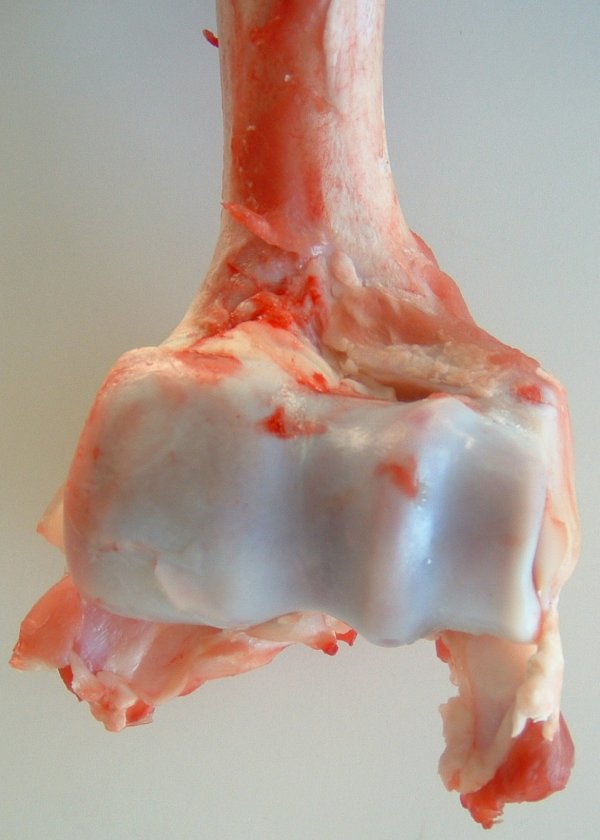 1
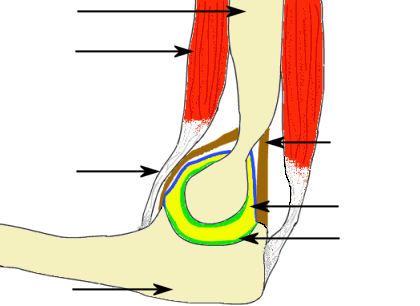 2
5
3
6
7
4
Au niveau d’une articulation, les os sont recouverts de cartilage lisse, et un liquide permet de faciliter le glissement.
Les os sont attachés entre eux grâce aux ligaments mais pas par les muscles.
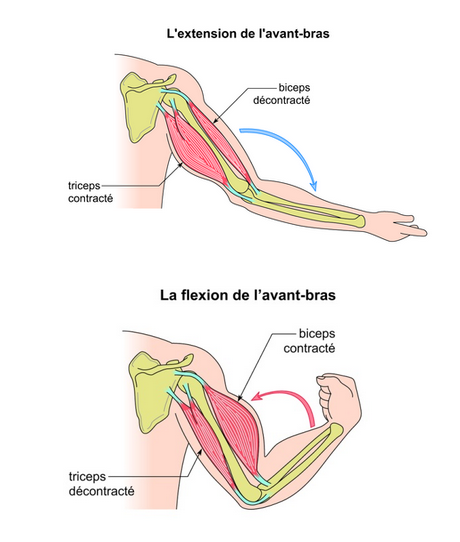 17
Le biceps et le triceps sont des muscles antagonistes.
Lorsque l’un est contracté, l’autre est relâché.

Les muscles s’insérant de part et d’autre d’une articulation, sont à l’origine du mouvement par leur contraction, induisant un rétrécissement.
18
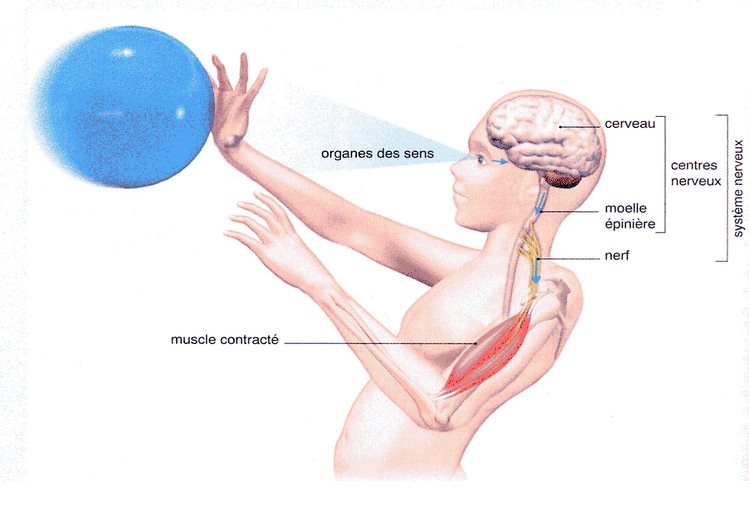 19
La contraction des muscles se fait grâce à un message nerveux issus du cerveau en réaction aux stimulations du milieu.
La démarche utilisée en sciences
20
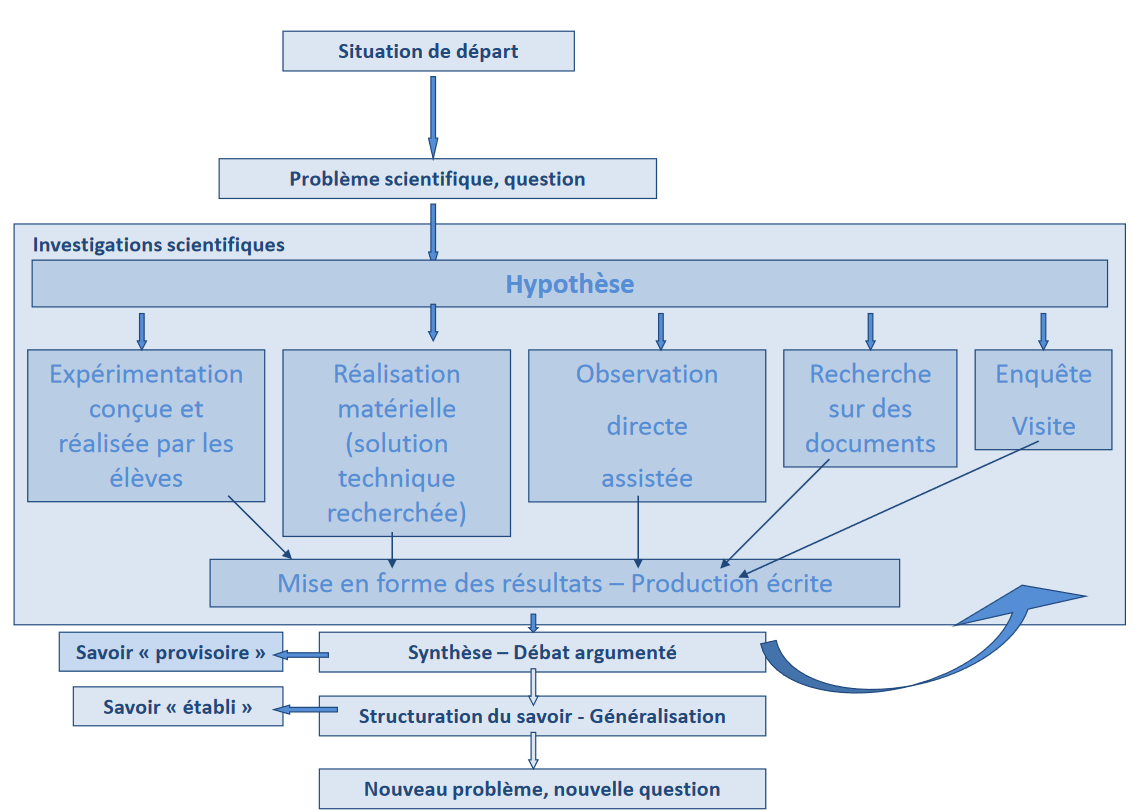 21
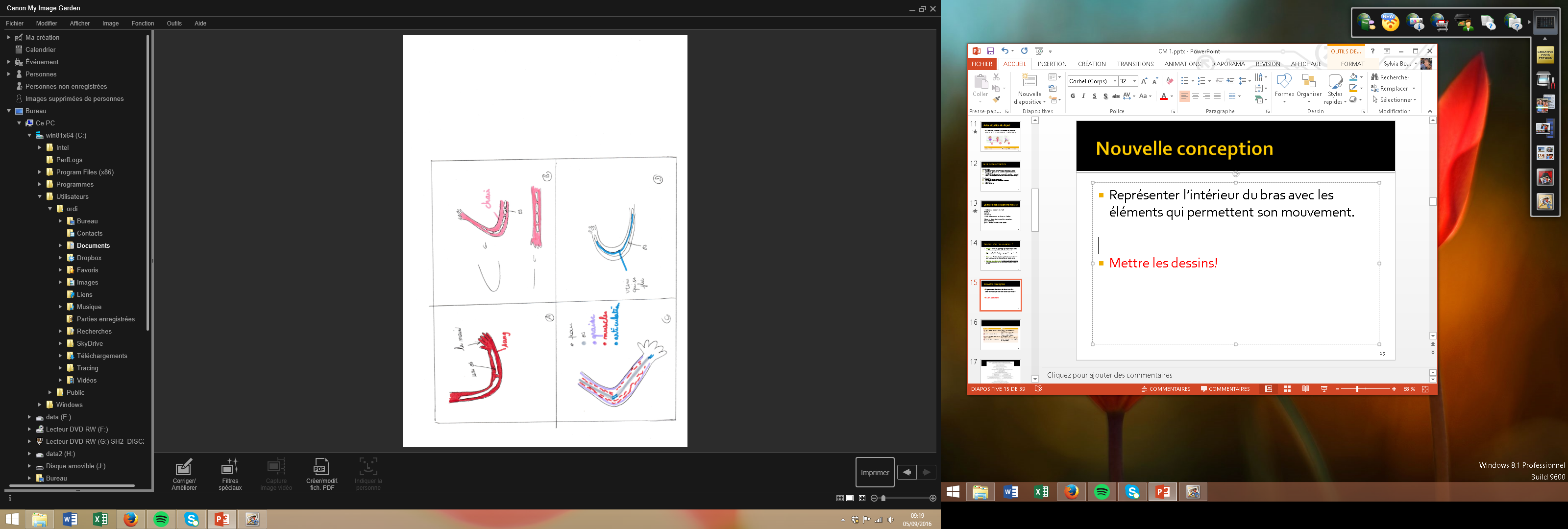 Conceptions d’élèves
22
Représenter l’intérieur du bras avec les éléments qui permettent son mouvement.
23
Activité 2: 
Les conceptions initiales sont différentes, quelles sont alors les questions (ou sous questions) que l’on pourrait se poser pour comprendre comment le bras se plie?
Confrontation des conceptions et choix de questions.
24
Questions qui pourraient émerger de la confrontation des conceptions:




Il y a un choix de l’enseignant des questions qui vont pouvoir amener une investigation => questions productives
Comment la commande du mouvement se fait?
Comment sont positionnés les os?
Comment les muscles font bouger les os?
Comment est faite une articulation?
Comment le sang circule?
Choix des activités pour répondre aux questions
25
3
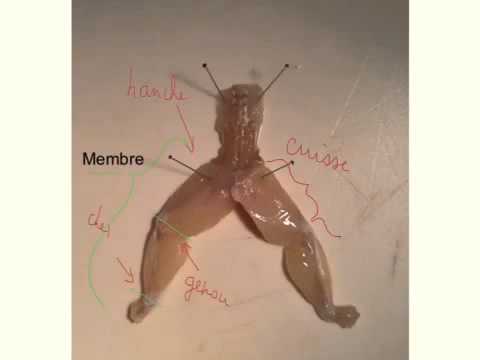 Dissection pate de grenouille
maquette
1
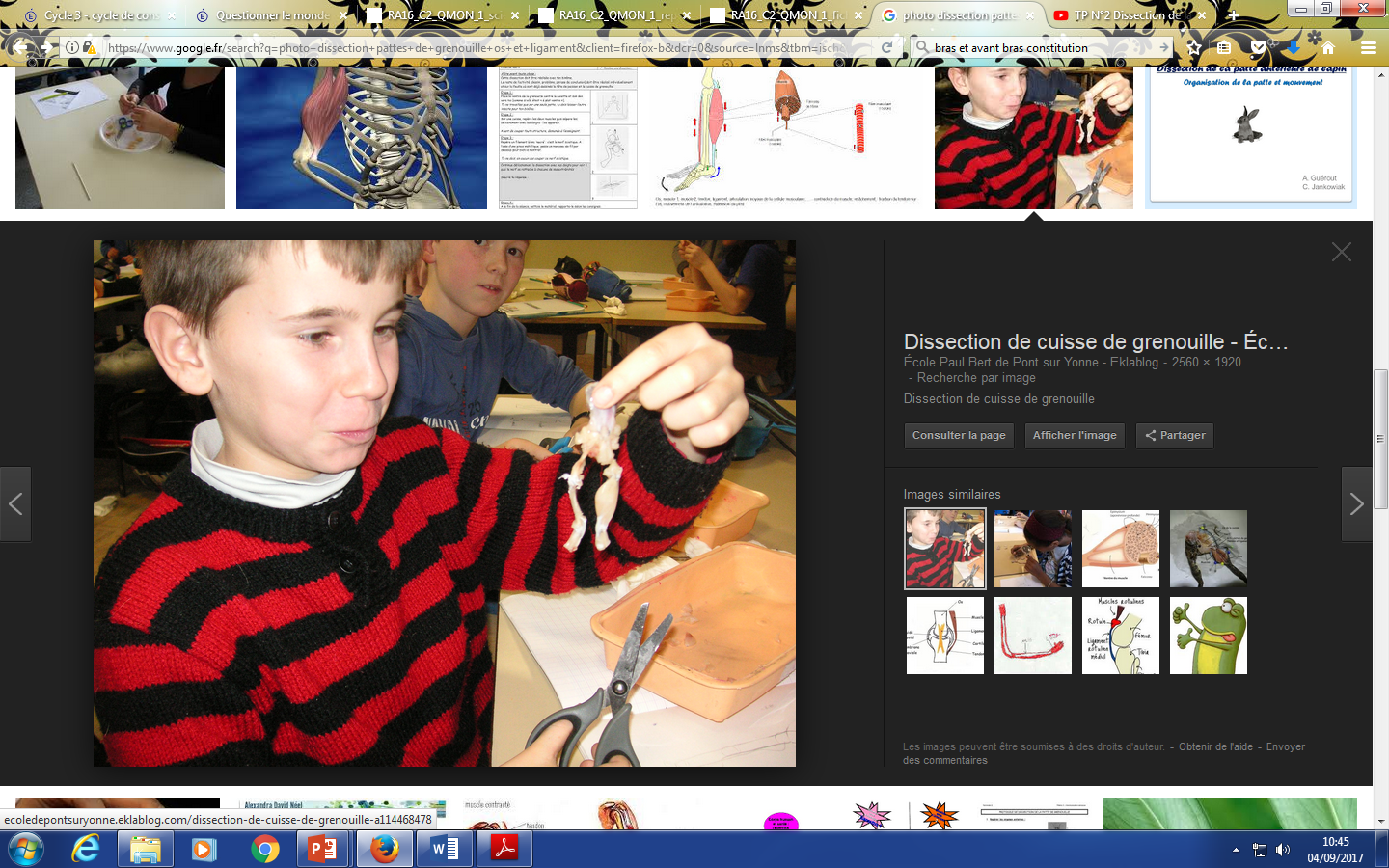 2
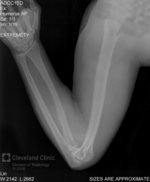 4
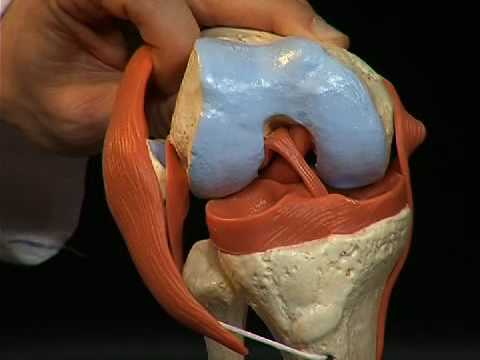 radiographie
Maquette de l’articulation
Question 1: Comment les os sont ils positionnés dans le bras pour permettre le mouvement?
26
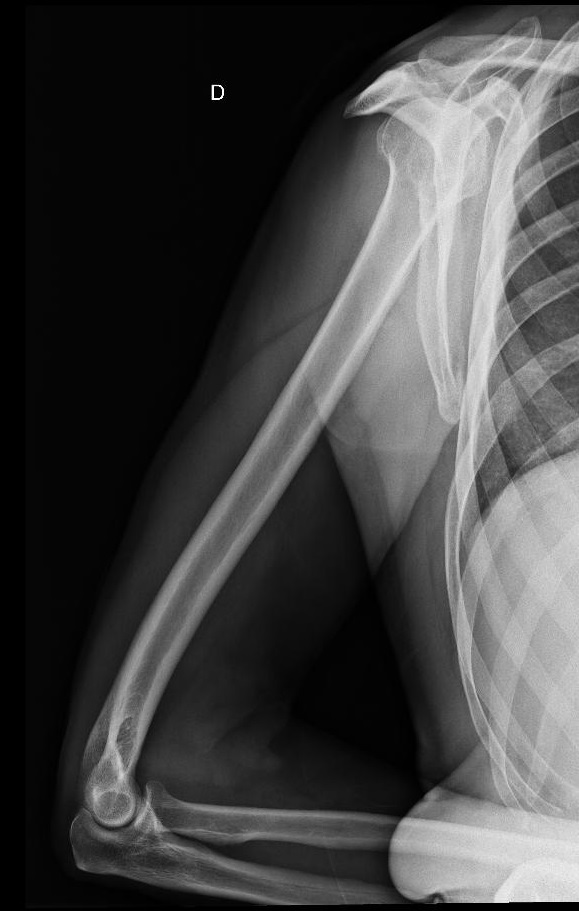 Radiographie
Documents 
Dissection
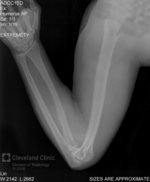 27
Bilan: 

Les os sont durs et ne peuvent se plier ni se tordre.
Pour ce plier il faut donc des articulations, zone de jonction entre les os.
Question 2: Comment est organisée une articulation?
28
Hypothèses: 
1: les os  s’emboitent et glissent entre eux, 
2: les os sont tenus entre eux par les muscles


Investigation:
-dissection (pattes de grenouille ou de poulet)
-documents
-maquette de l’articulation
La dissection…
Vérification des hypothèses:
Hypothèse 1:

Protocole:
on enlève les muscles (ailes de poulet) pour laisser les os, et observer comment ils sont faits

Résultat attendu:
On s’attend à ce qu’ils soient de forme complémentaire comme sur les radios.
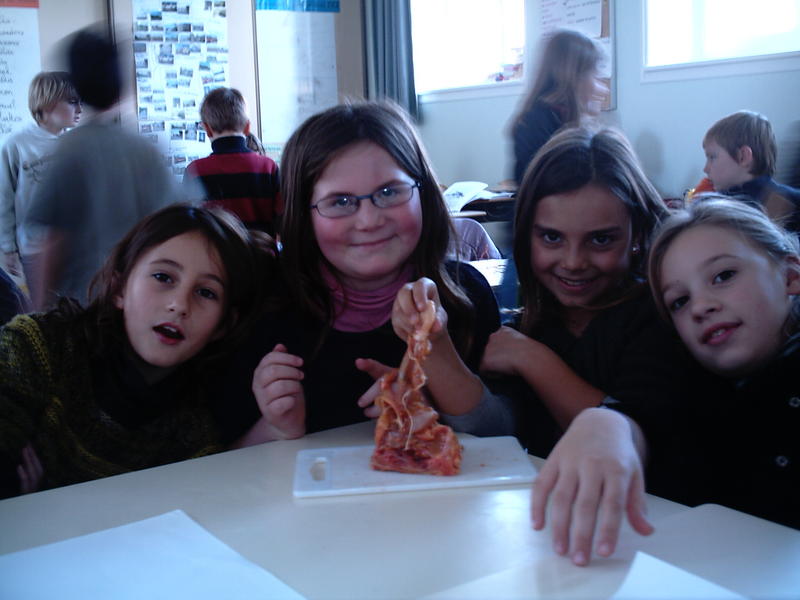 29
Hypothèse 2:

Protocole:
on enlève les muscles (pattes de grenouille) pour voir s’ils tiennent ensemble.

Résultat attendu:
On s’attend à ce qu’ils soient dissociés sans les muscles
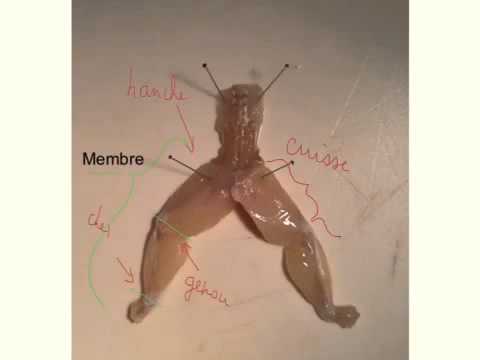 Hypothèse 1:
Dissection d’une patte de poulet:

Il faut enlever les muscles (la chair, c’est ce que l’on mange!) pour voir les os.

Casser les os pour voir leur forme

Résultats:
Les os ont des formes complémentaires et son lisses
30
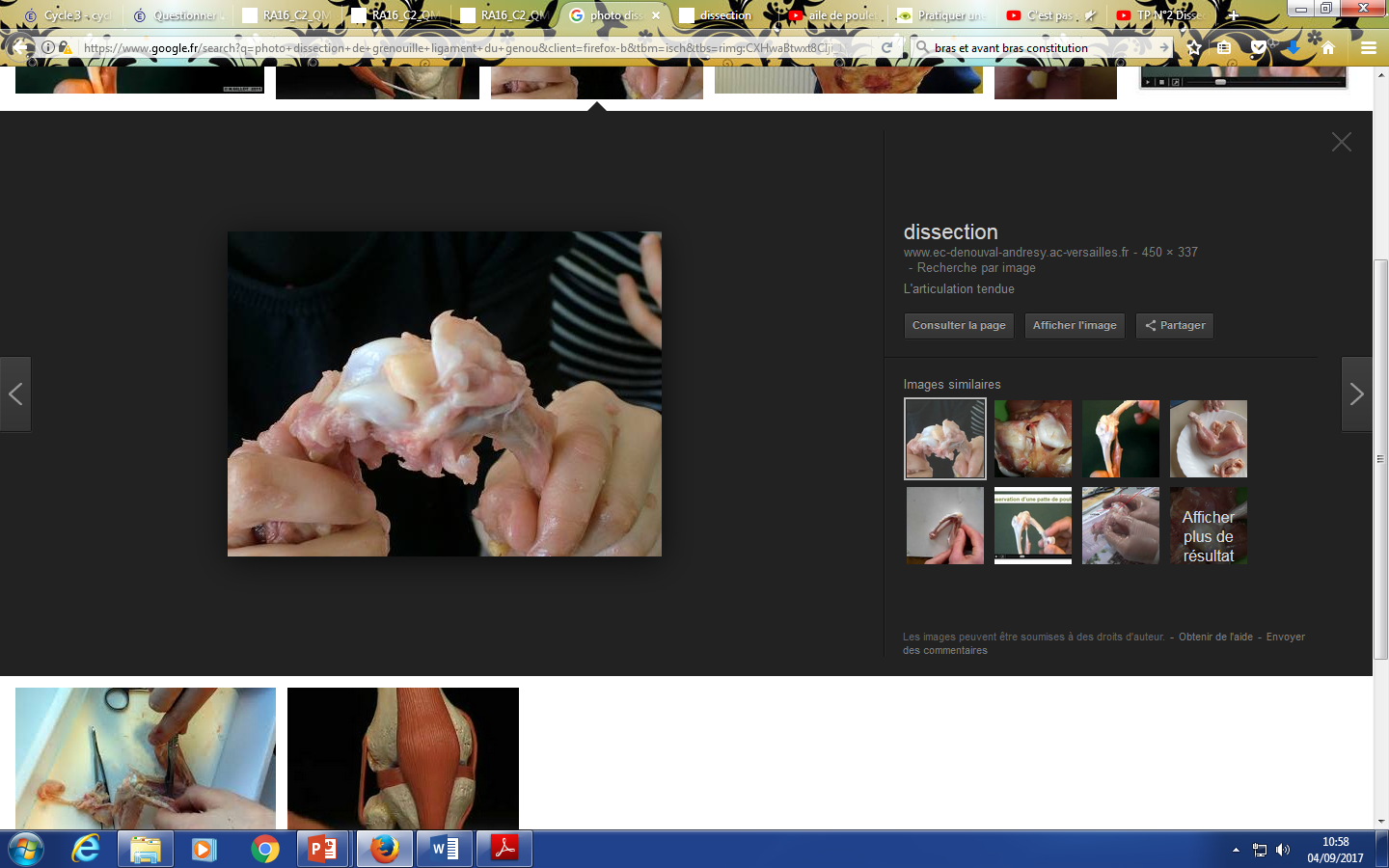 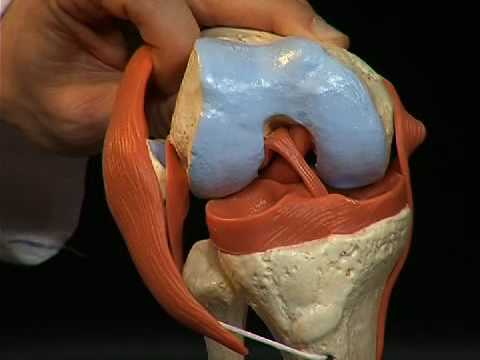 Hypothèse 2:
31
Dissection:

Il faut enlever tous les muscles


Résultats:
Les os tiennent même sans les muscles, ils sont accrochés entre eux par de la « chaire » blanche.
Etude documentaire
32
1
2
4
3
33
Au niveau d’une articulation, les os sont recouvert de cartilage lisse, et un liquide permet de faciliter le glissement.
Les os sont attachés entre eux grâce aux ligaments mais pas par les muscles.
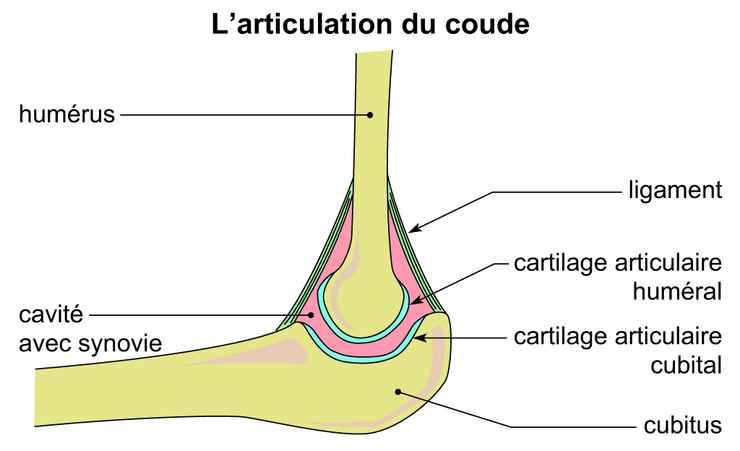 Comment les muscles font bouger les os?
34
Hypothèses:
-les muscles sont accrochés aux os.
-les muscles sont accrochés au niveau des articulations

Investigation:
-dissection
-réalisation d’une maquette
Phase d’investigation: La dissection…
35
https://pod.unistra.fr/inspe/svt-dissections/video/21814-svt-02-dissection-les-mouvements-corporels-la-dissection-de-la-patte-de-grenouille/
Phase d’investigation: la réalisation de modèle (= modélisation)
Construction de maquette pour voir comment les muscles sont ils attachés aux os.
36
Construction avec:

-légos
-élastiques
-ficelles
37
Phase d’investigation: le modélisation
Construction de maquette pour voir comment les os sont ils attachés.
38
Bonne attache permettant le mouvement du bras
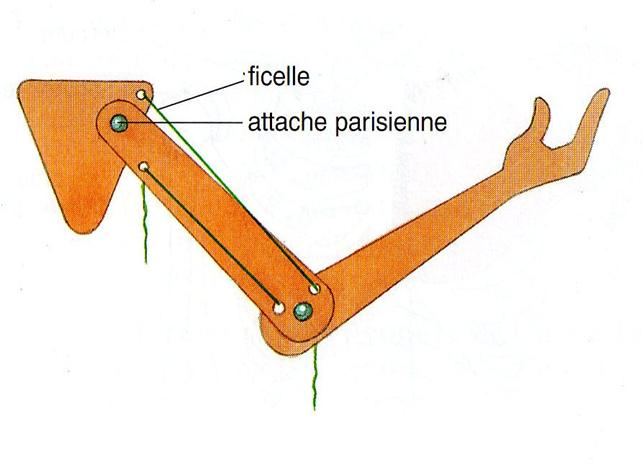 Attache incorrecte car cela ne permet aucun mouvement
Le muscle permet le mouvement lorsqu’il est rattaché aux deux os de part et d’autre de l’articulation
Comment se fait la commande nerveuse?
39
Hypothèses:
-action du cerveau
-présence de nerf
Comment se fait la commande nerveuse?
40
Investigation:
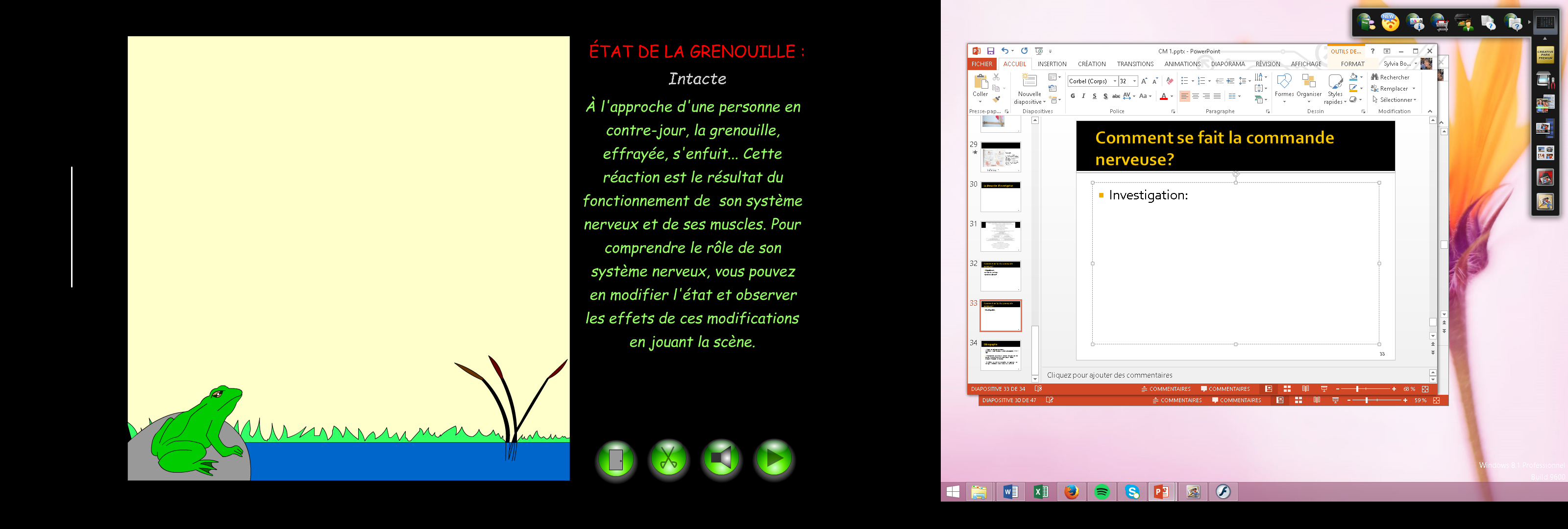 41
Observer le comportement de la grenouille et compléter le tableau suivant:
42
Observer le comportement de la grenouille et compléter le tableau suivant:
43
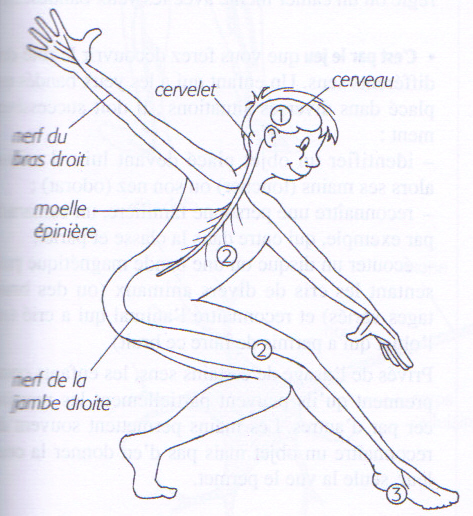 1: réception d’une information venant de l’environnement

2: départ du message créé par le cerveau

3: le message est transmis par la moelle épinière et par les nerfs

4: les muscles de la jambe et du pied répondent en se contractant
2
Danser!
1
3
3
4
44
document sur la démarche d’investigation :
http://cache.media.eduscol.education.fr/file/Le_monde_du_vivant/01/3/RA16_C2_QMON_1_repere_mise_en_oeuvre_sequence_555013.pdf
45
Bibliographie:
46
« L'erreur, un outil pour enseigner »Jean-Pierre Astolfi ; Pratiques & enjeux pédagogiques ; ESF – 1997

« L’enseignement des sciences, comment faire pour que cela marche? »; Gerard De Vecchi, André Giordan, édition Delagrave Pédagogie et Formation

« les origines du savoir: des conceptions des apprenants aux concepts scientifiques, André Giordan et G. de Vecchi